Diego Rivera
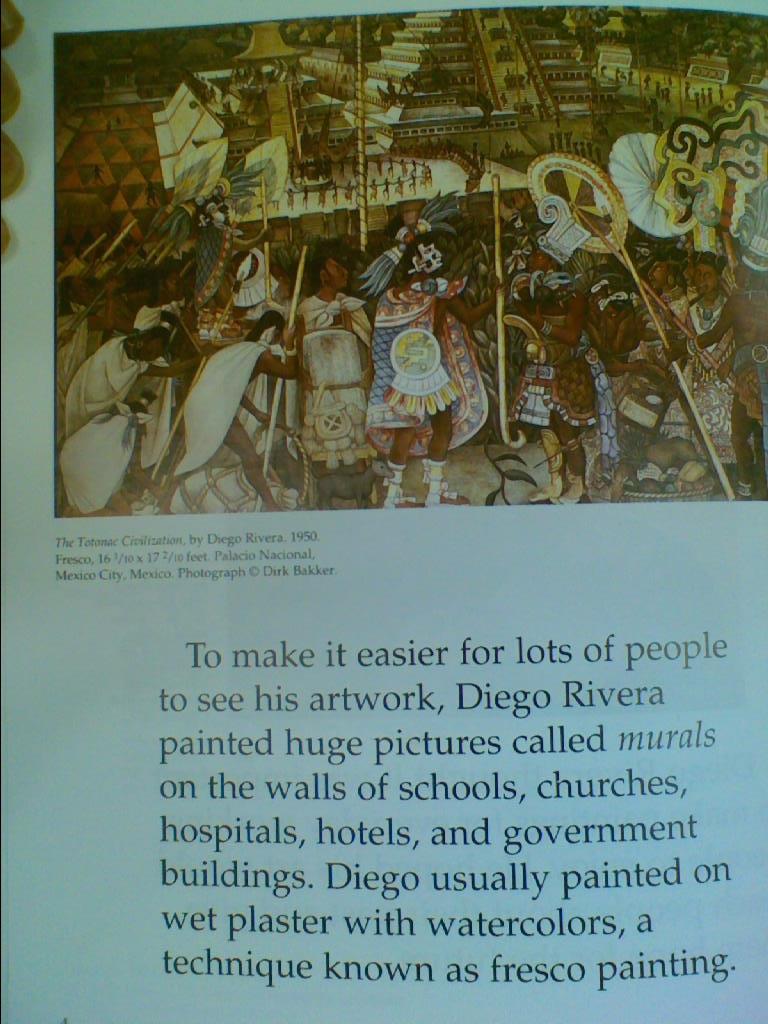 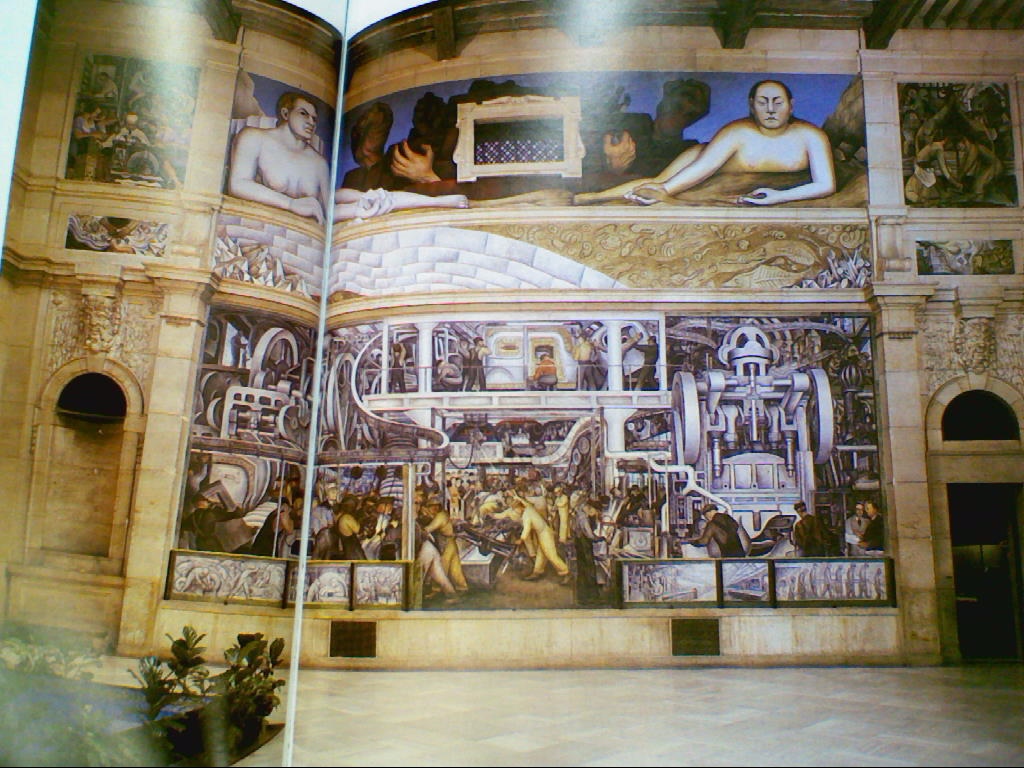 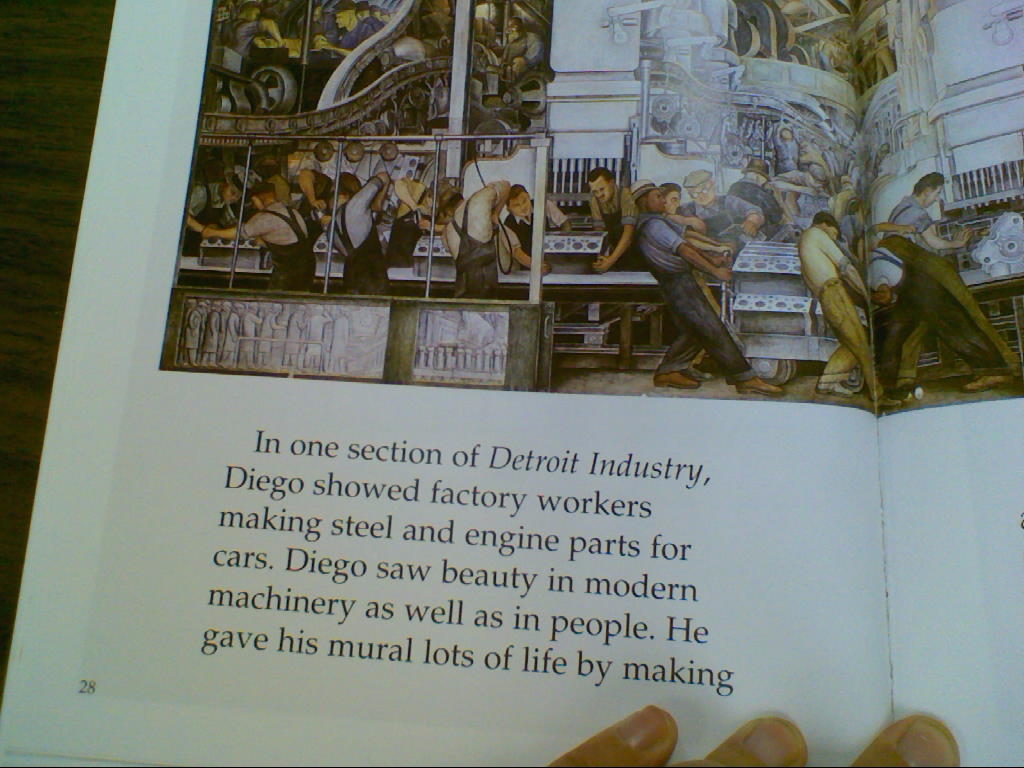